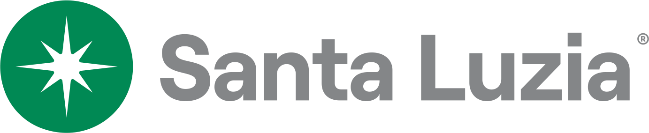 Óleo de silicone emulsificado na câmara anterior após cirurgia vitreorretiniana, causando glaucoma.
Palavras chave: silicone oil, retina surgery, glaucoma
Marília Rocha Costa, Ednan Cardoso de Sousa, Francisco Raí Batista dos Santos, Matheus Fernandes Araújo de Almeida

Hospital de Olhos Santa Luzia, Recife - PE
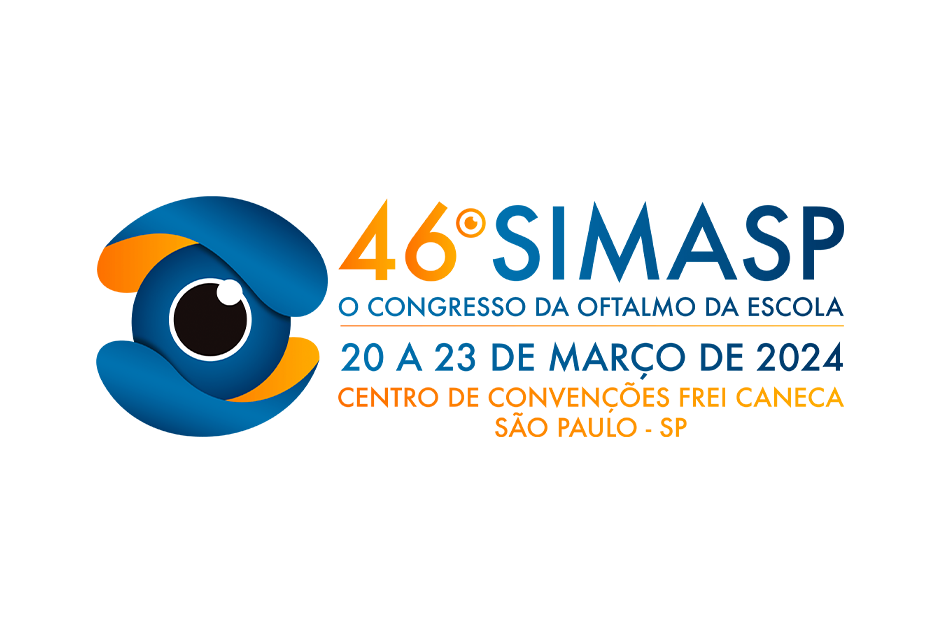 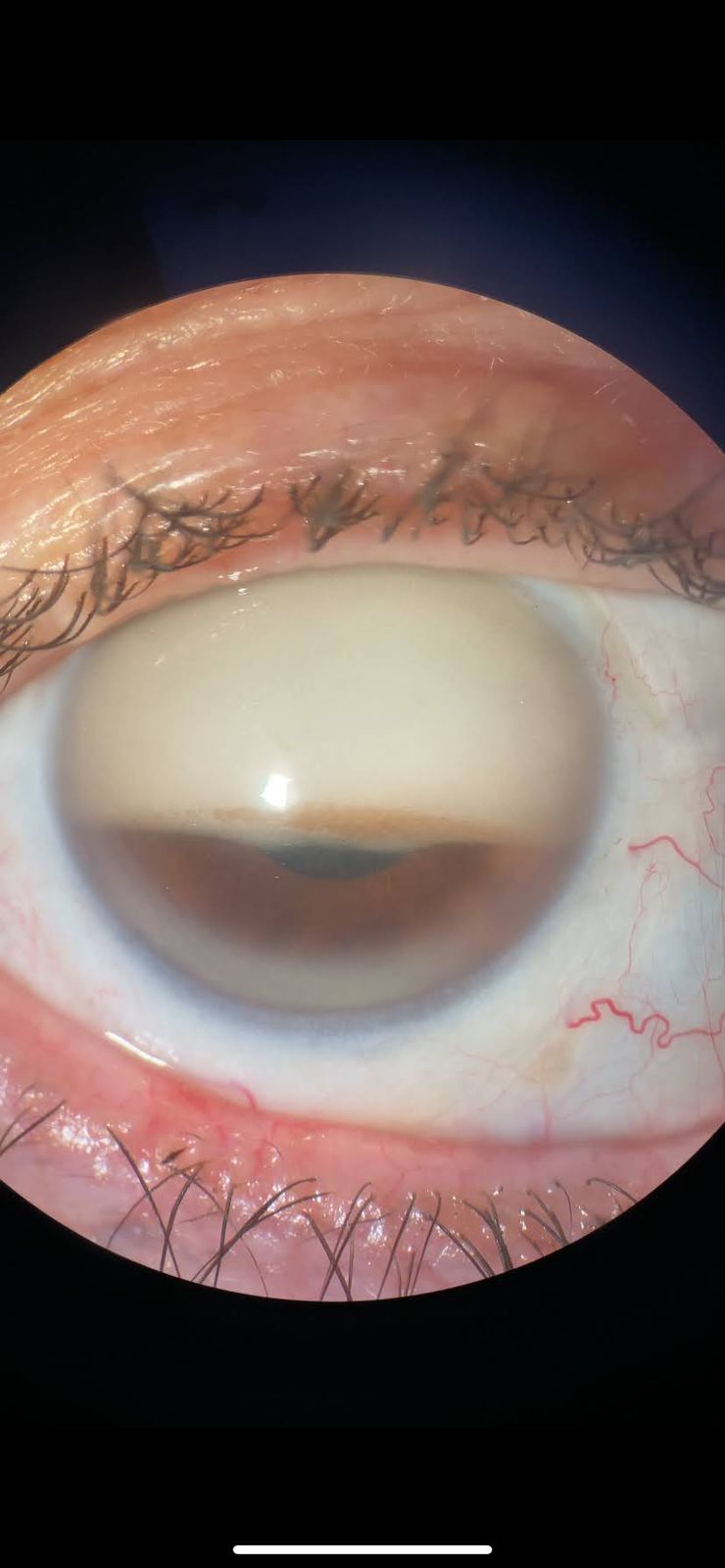 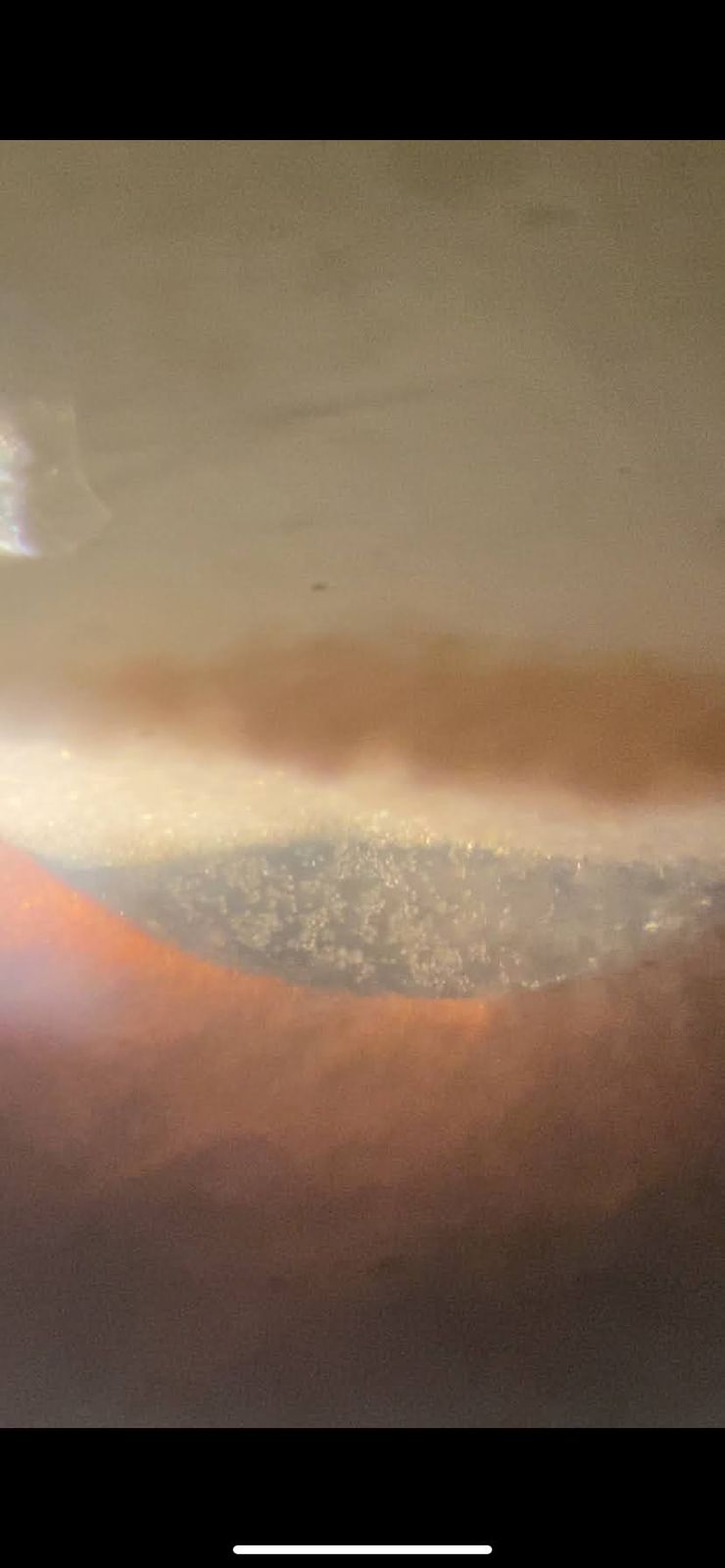